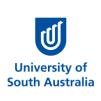 COVID-19 Update
November 2023

Professor Adrian Esterman
Chair, Biostatistics and Epidemiology
University of South Australia
Conflicts of interest
I have no conflicts of interest
I will be covering
Where we are at with the current COVID wave
Latest vaccine news
Latest study on antivirals
The NICE Long Covid guidelines
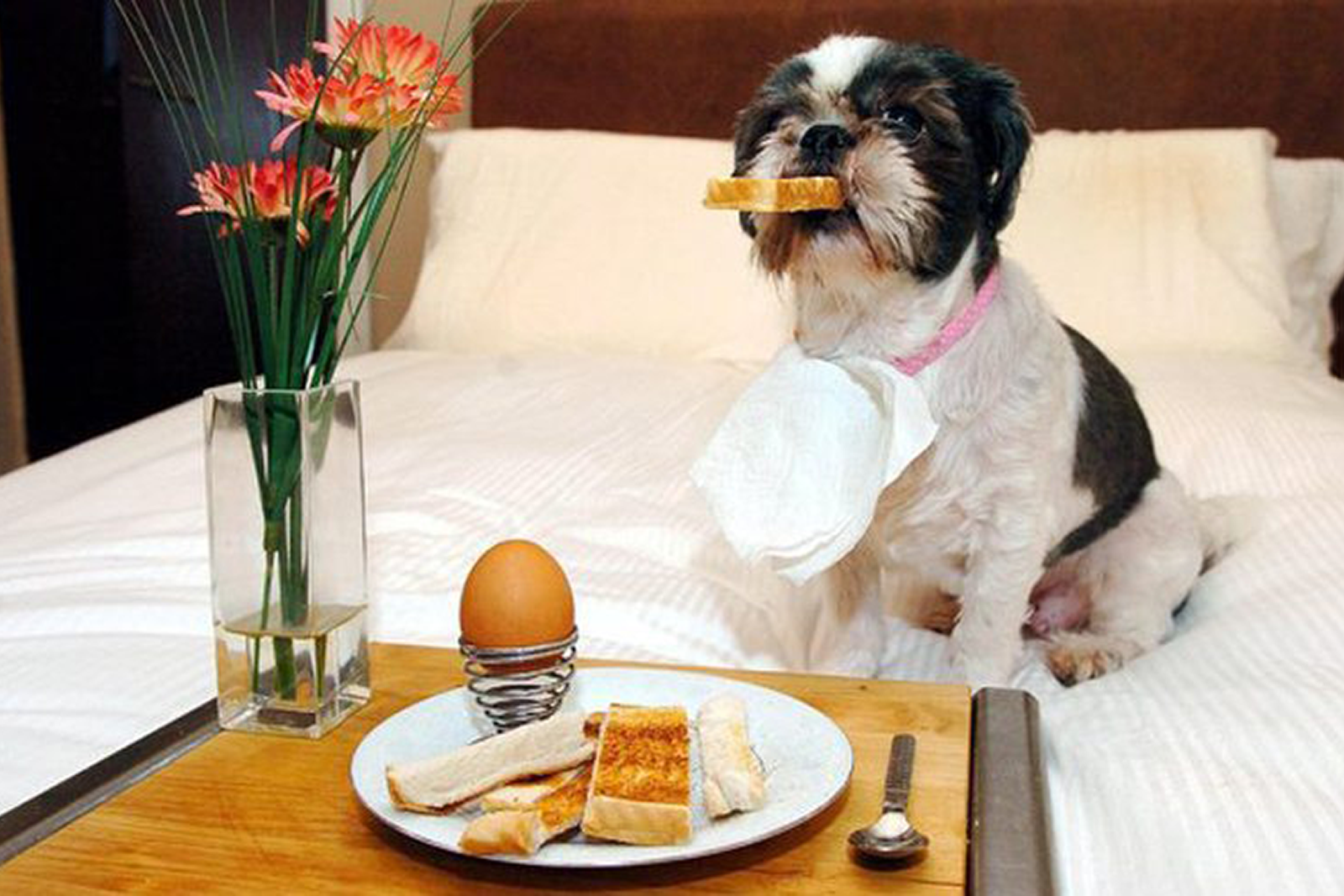 The state of
Australia’s
COVID
statistics
COVID reporting
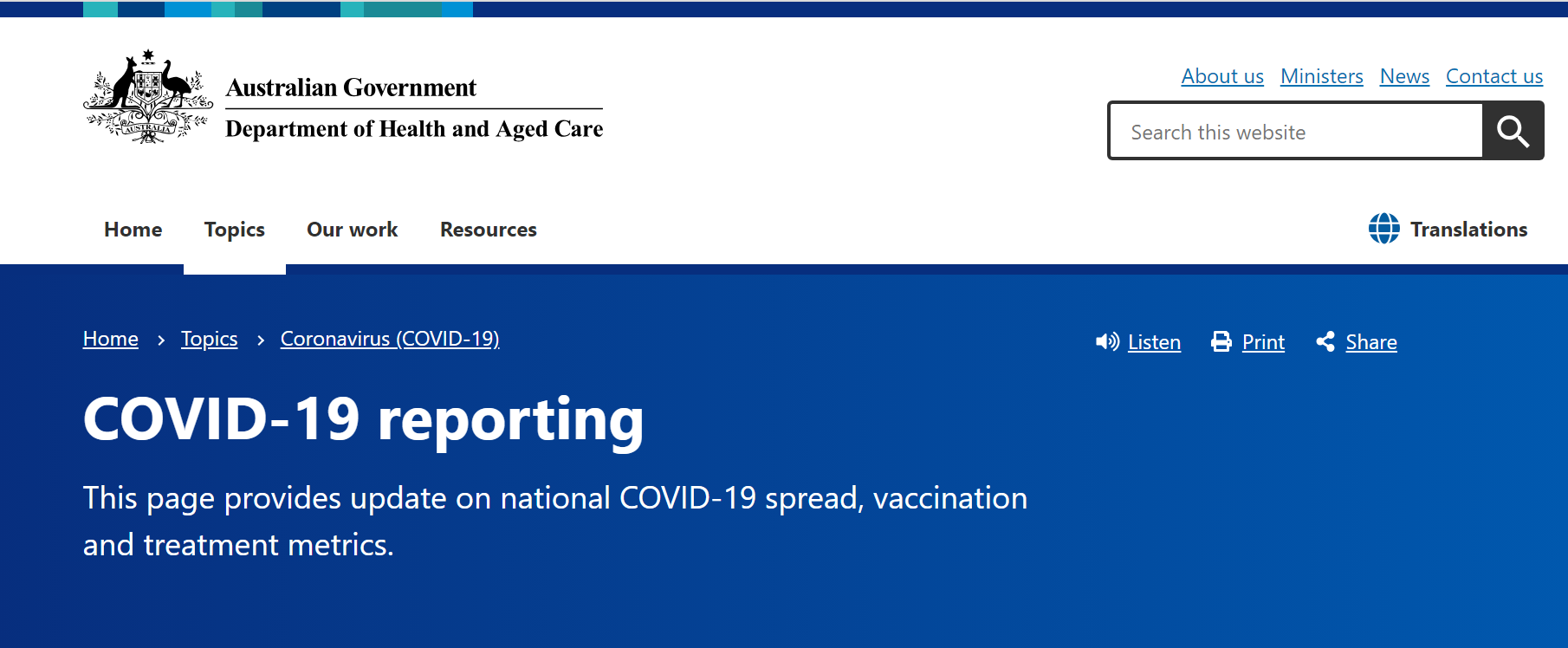 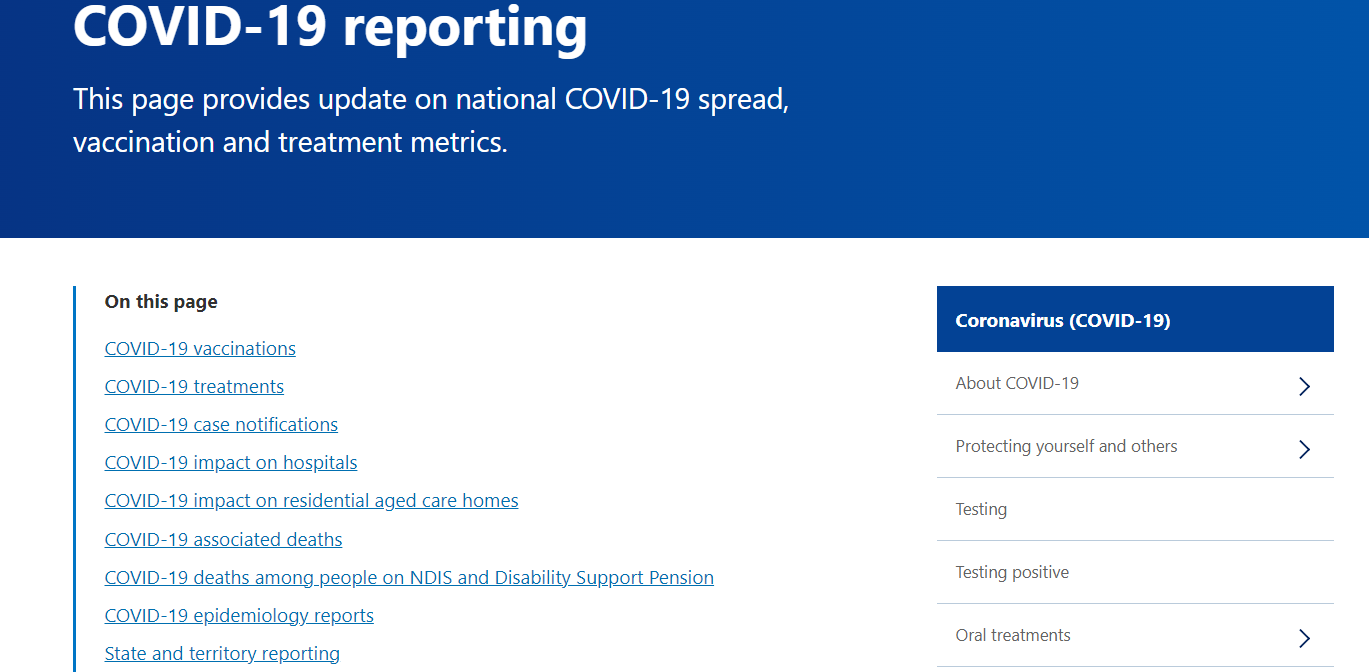 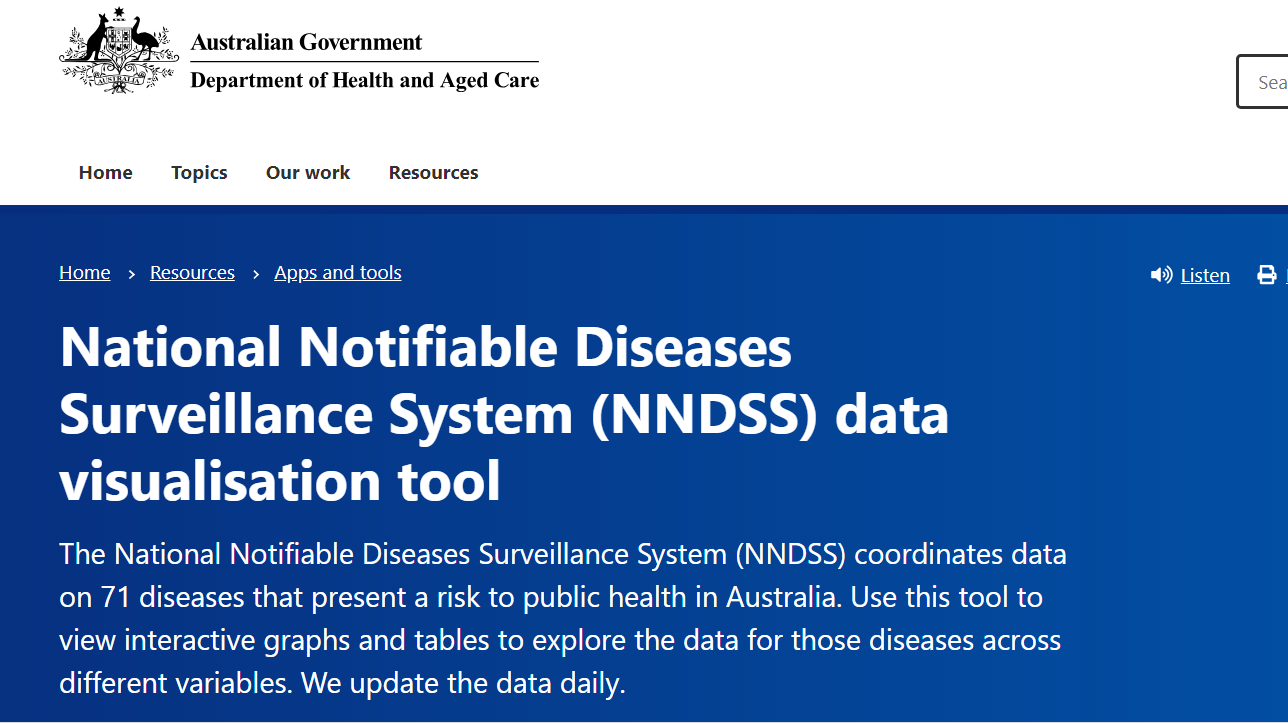 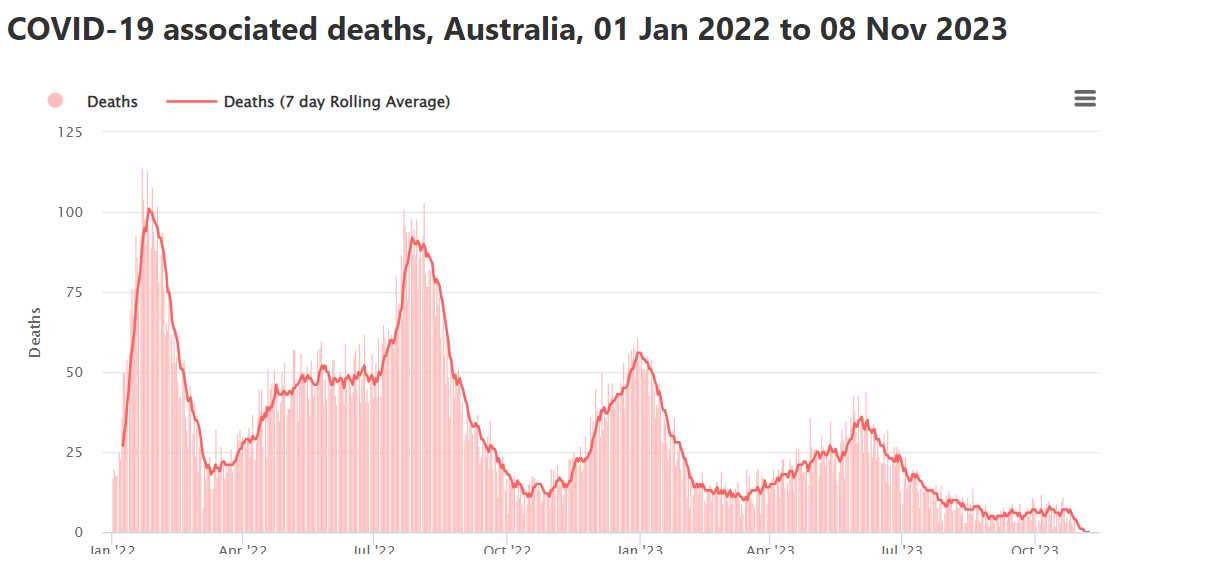 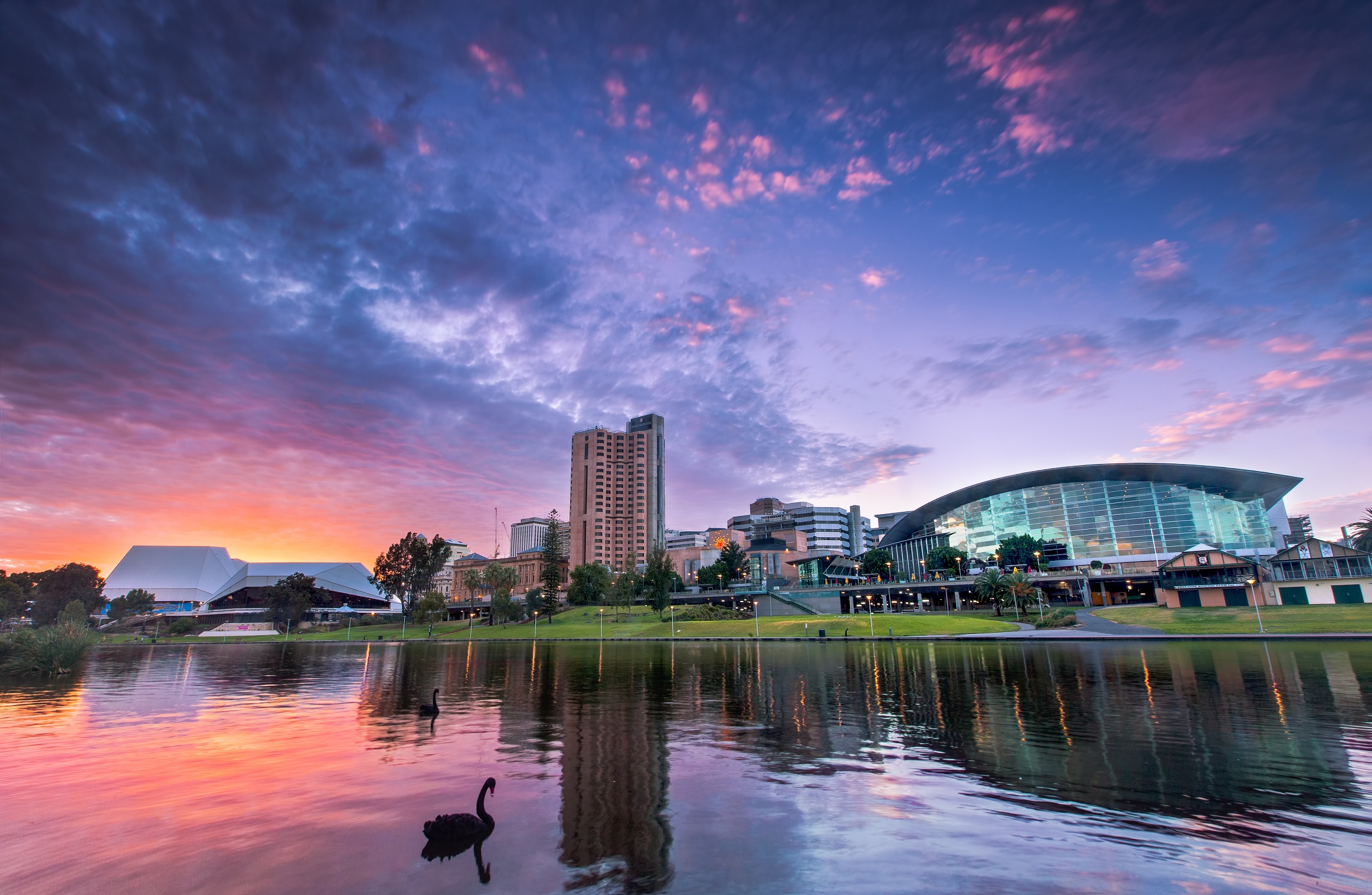 South Australia
Effective reproduction number (Reff)
If Reff > 1, epidemic continues to grow
If Reff = 1, case numbers stay constant
If Reff < 1, epidemic dies out
Not published
this week!
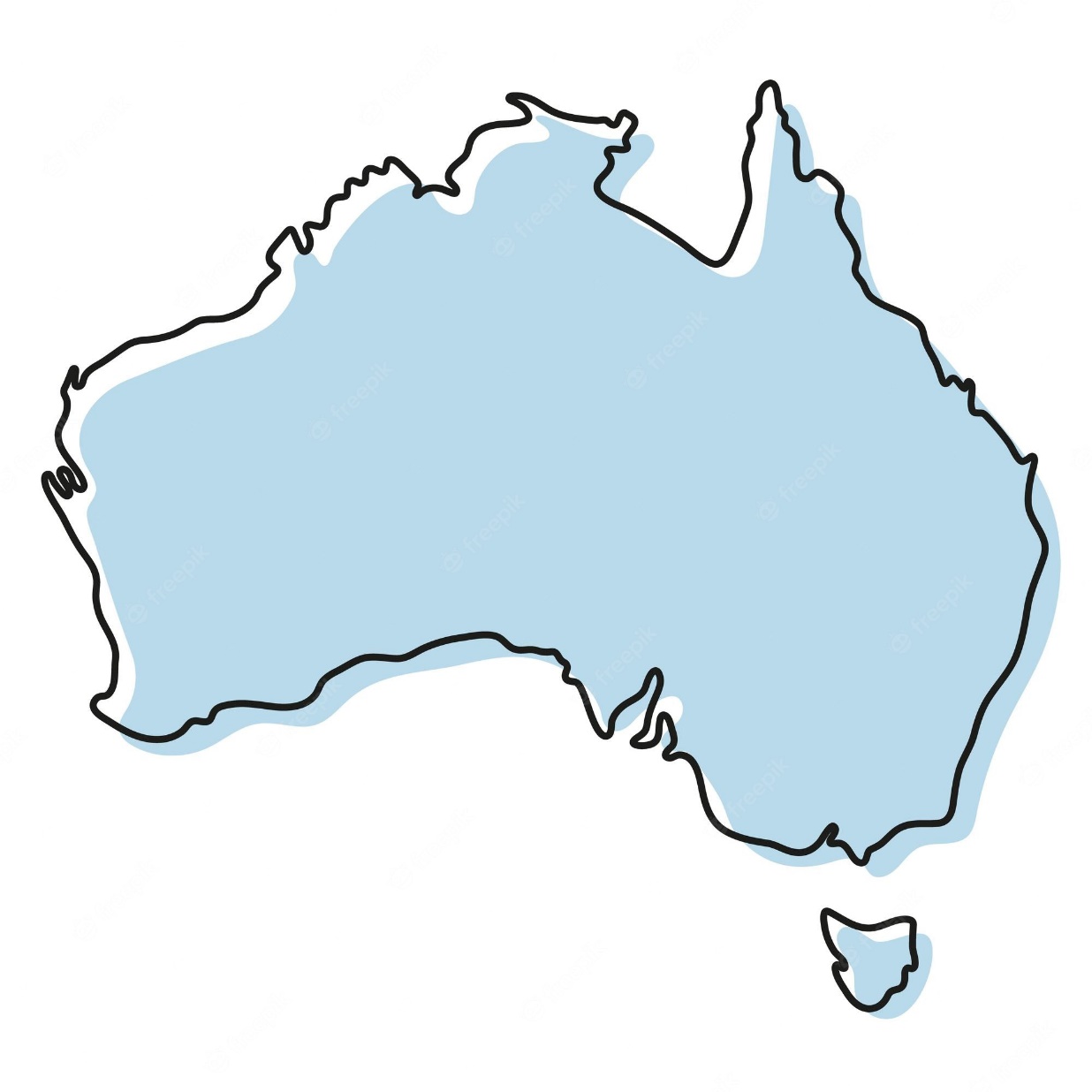 The Australian situation
The Australian situation
Australia Sequences (%)
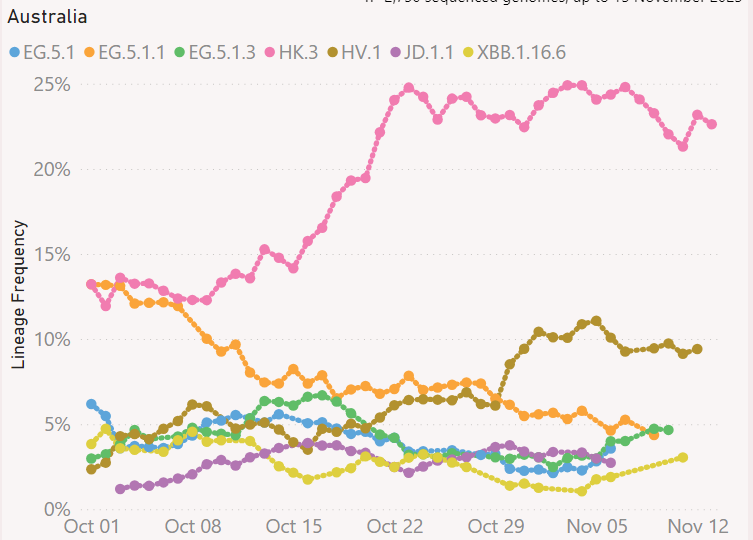 HK.3
HV.1
E.G.5.1.3
EG.5.1.1
EG.5.1
JD.1.1
XBC.1.3
https://github.com/Mike-Honey/covid-19-genomes#readme
Australia - daily COVID-19 
active outbreaks in aged care homes
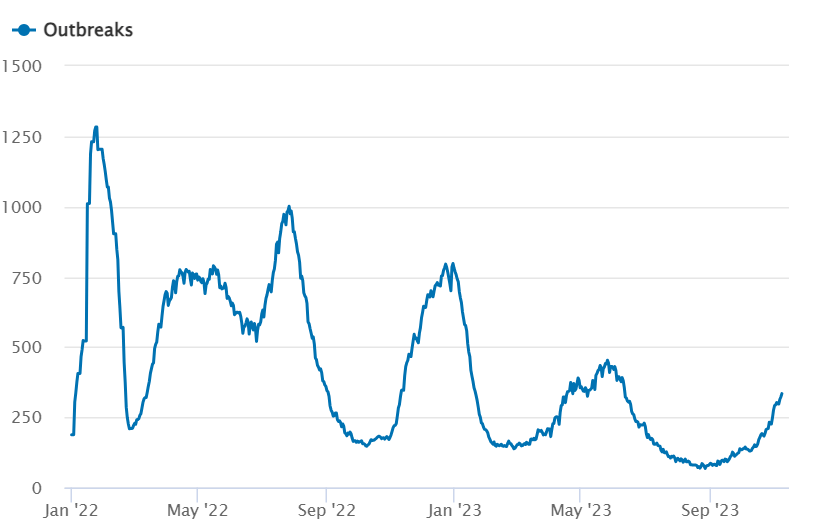 Only 45% of aged
care residents up 
to date with vaccination
334
https://www.health.gov.au/health-alerts/covid-19/case-numbers-and-statistics?language=und#covid19-case-notifications
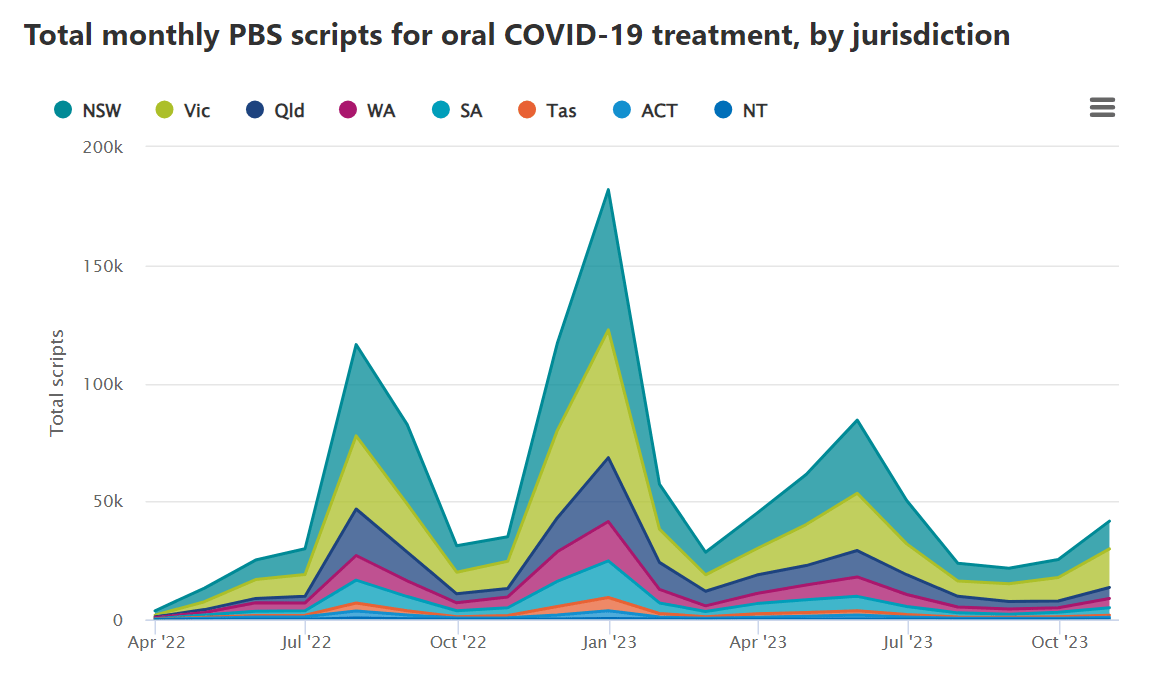 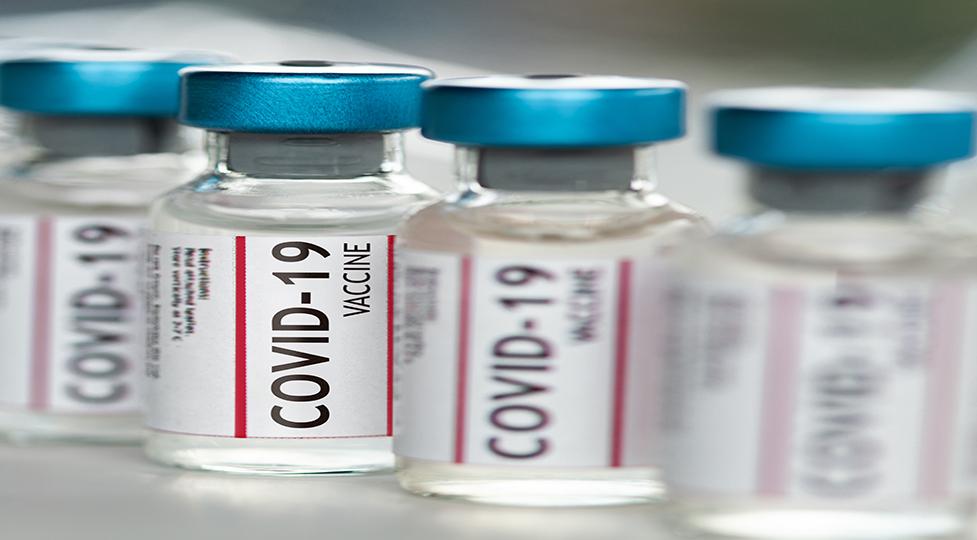 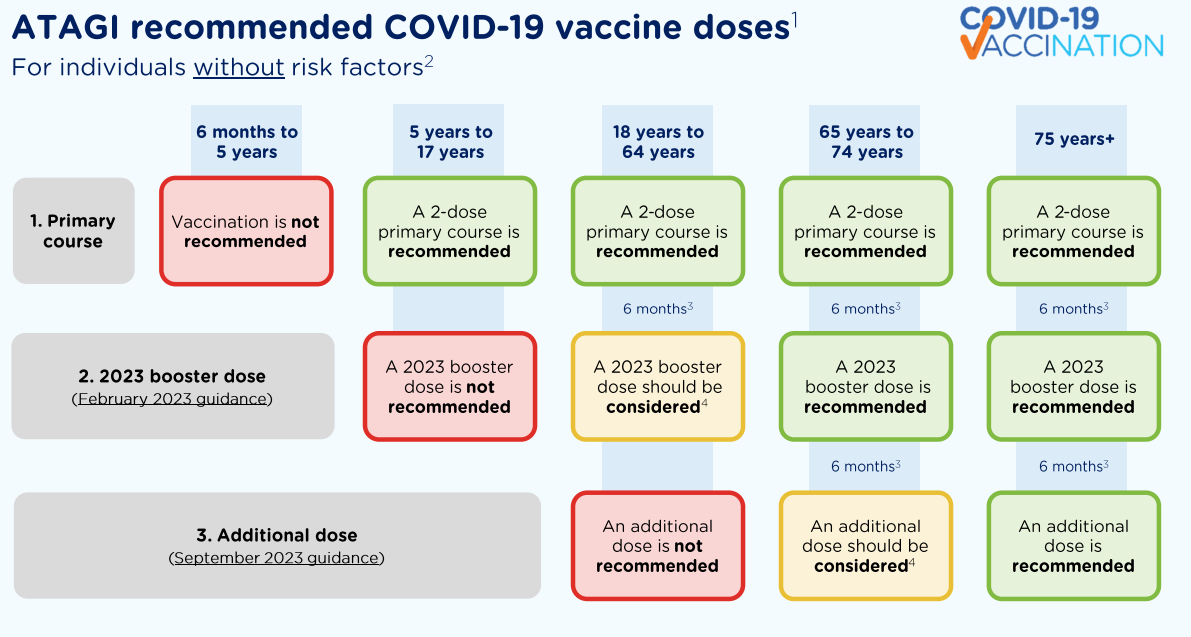 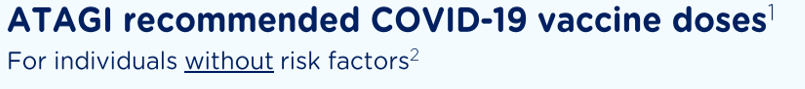 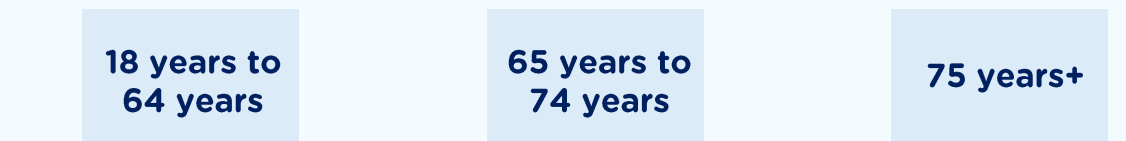 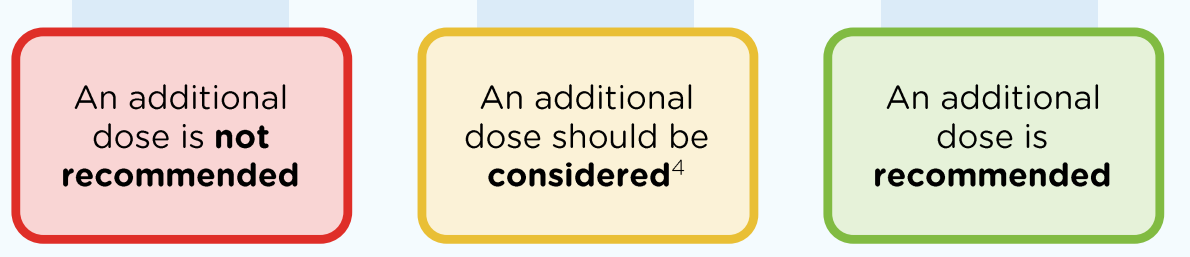 New monovalent vaccines
Based on XBB.1.5 recombinant subvariant

Pfizer (5-11) available 11 December
Pfizer (12+) available 11 December
Moderna (12+) available 11 December
Novavax available January/February
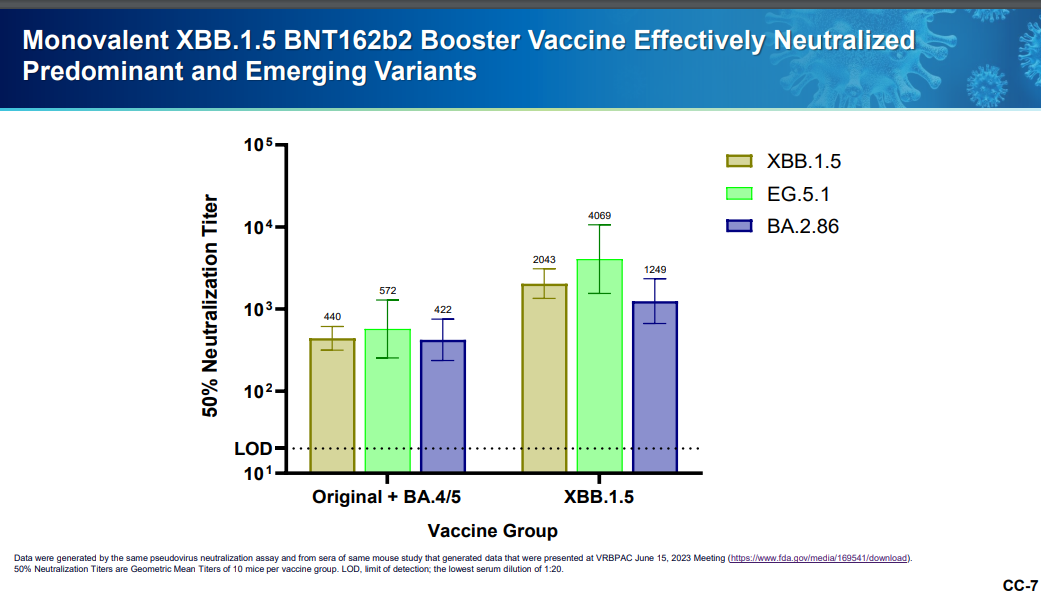 Kraken
Eris
Pirola
Pfizer
pre-clinical
Mice and primates
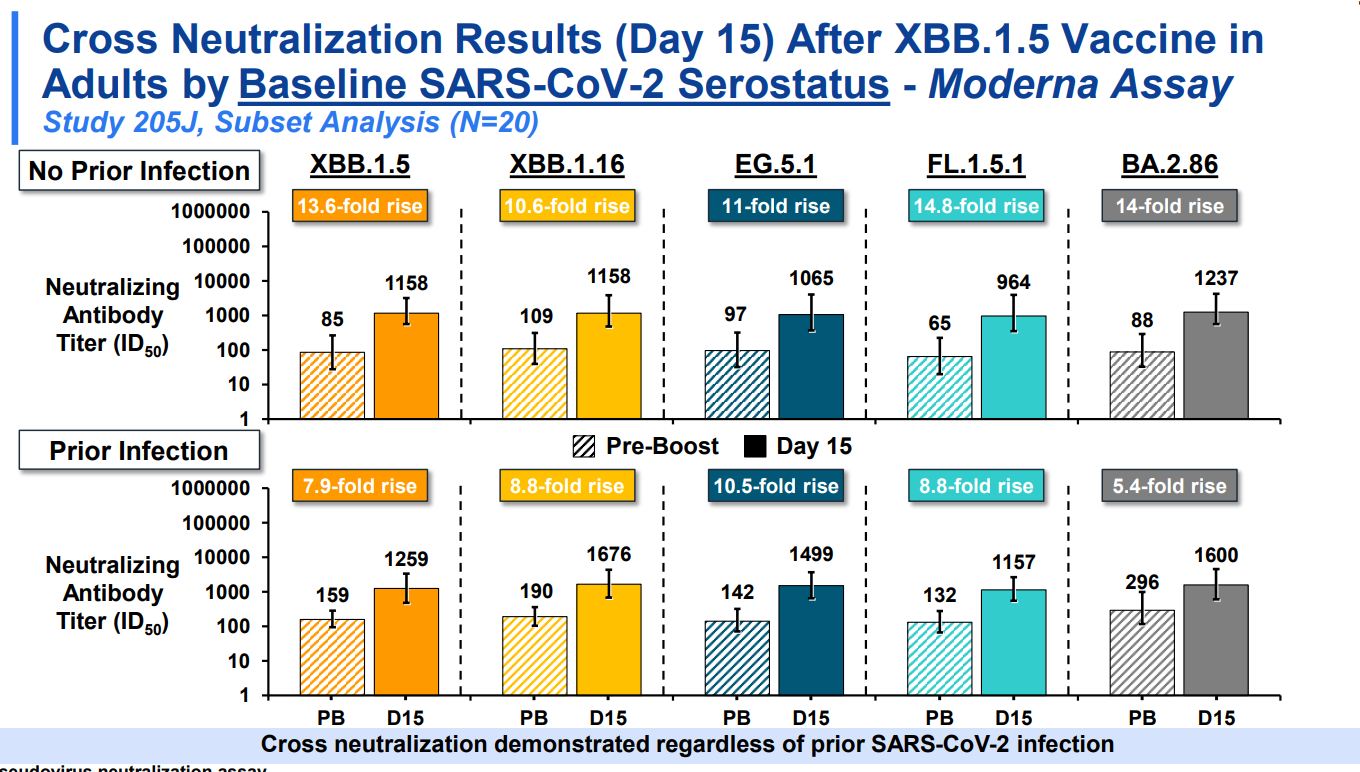 Moderna
clinical
Neutralizing Responses in Macaques: Primary Vaccination Bivalent BA.5 Vaccine and Boost with XBB.1.5
Boosting with XBB.1.5 induces robust neutralizing responses against selected emerging XBB subvariants
Bivalent Primary and XBB.1.5 Booster Dose
N = 4-5
29
Novavax uses moth cells to make spike proteins
 
Researchers select genes that create spike protein 
Researchers put the genes into a baculovirus
The baculovirus infects moth cells and replicates
Moth cells create spike proteins
Researchers extract and purify the spike proteins
Novavax uses a Matrix-M adjuvant

It is based on a saponin extracted from the soapbark tree (Quillaja saponaria). The soapbark extract encourages immune cells to activate, generating a more potent immune response.
Novavax efficacy

Very similar efficacy against infection and severe illness to the mRNA-based vaccines
Fewer side-effects
Novavax Vaccine for Individuals ≥12 years
33
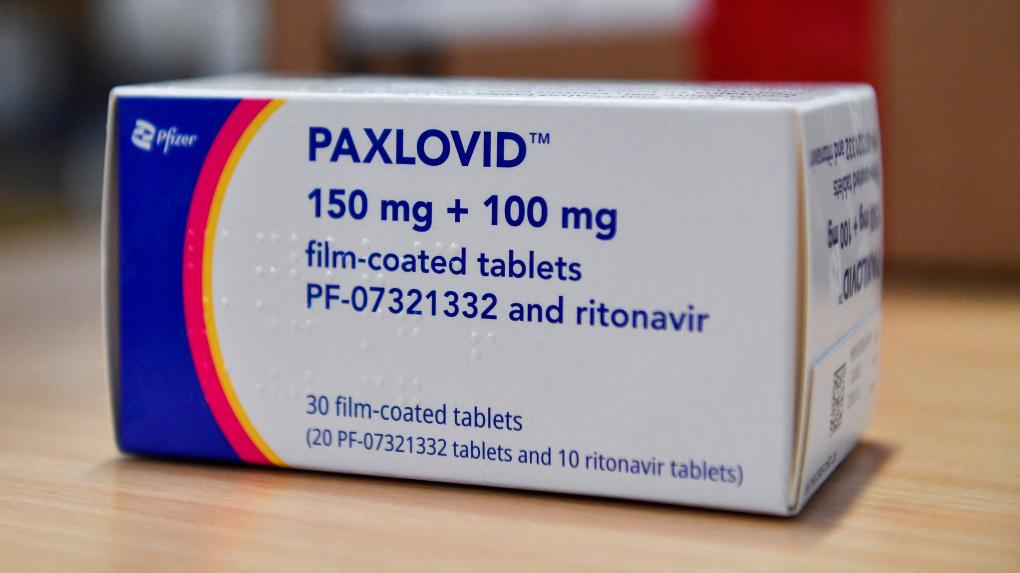 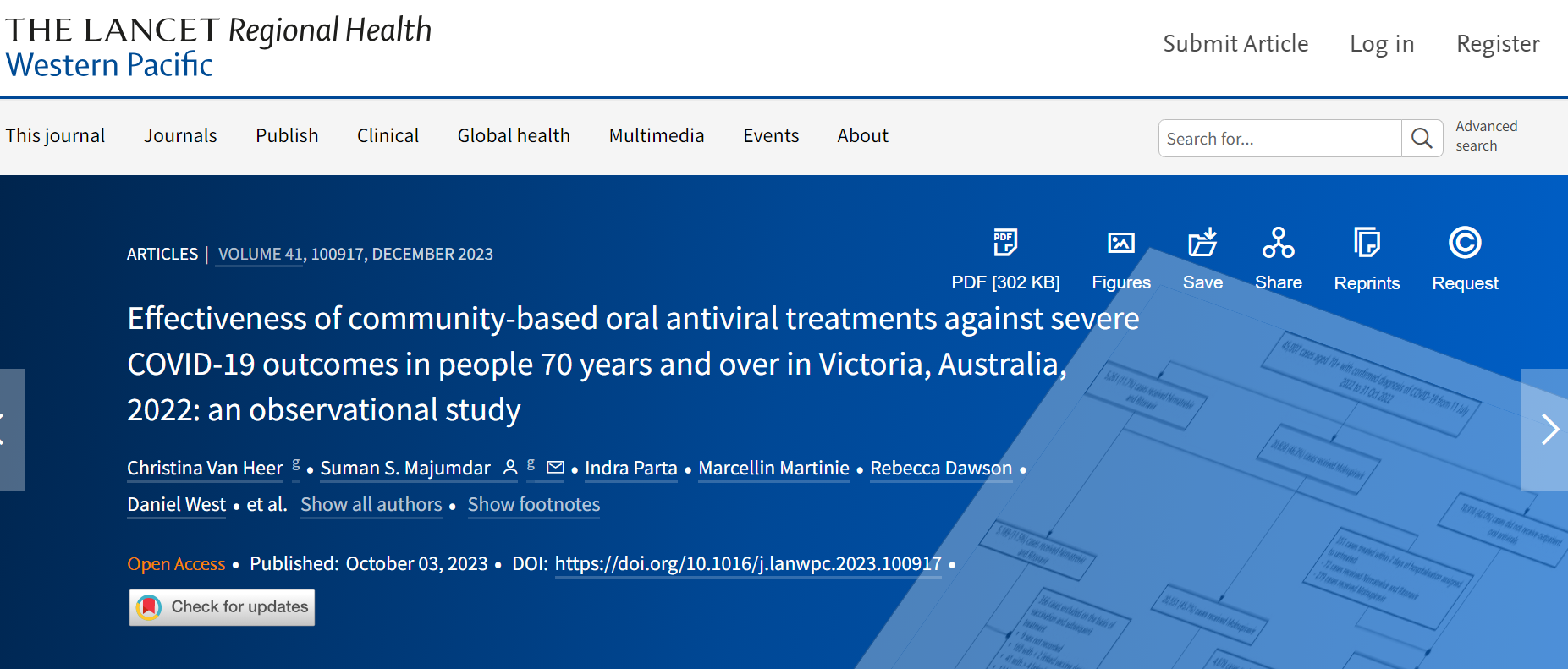 Retrospective cohort data linkage study
Notified COVID-19 cases
Vaccination records
Inpatient records
Death records
Oral antivirals prescription data
Outcomes
COVID-19 associated mortality due to any cause within 35 days from a COVID-19 diagnosis 
COVID-19 associated hospitalisation due to any cause within 35 days from a COVID-19 diagnosis
Mortality analysis
* p<0.0001
Hospitalisation analysis
* p=0.001      **p=0.0002
Timing of treatment
Cases treated within 1 day of diagnosis had a 61% reduction in the odds of death compared with 33% reduction for a delay of 4 or more days
Long COVID
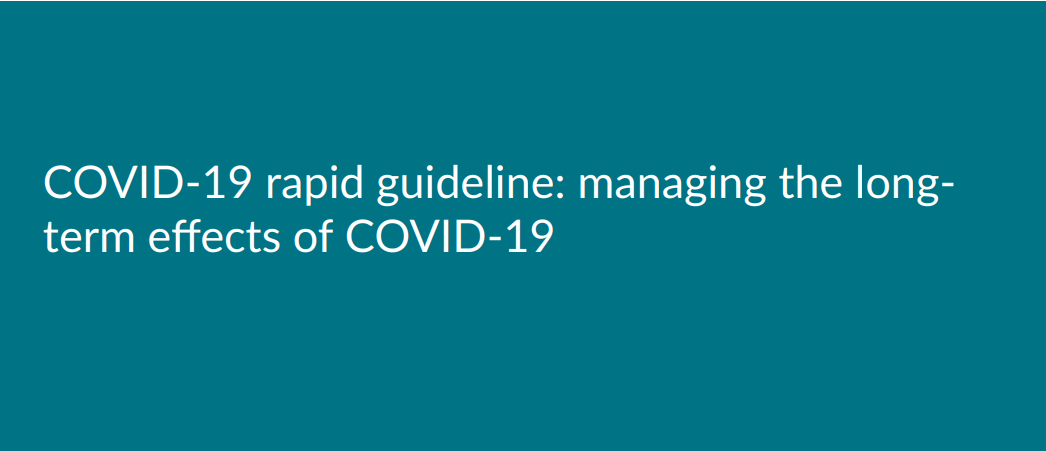 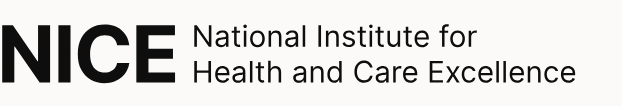 https://www.nice.org.uk/guidance/ng188/resources/covid19-rapid-guideline-managing-the-longterm-effects-of-covid19-pdf-51035515742
NICE guidelines
Give patients diagnosed with COVID-19 info and advice on:
Most common ongoing symptoms
How to self-manage
Who to contact if worried
NICE guidelines
Compared to people who are unvaccinated for COVID-19, two doses plus a booster or two doses alone of COVID-19 vaccine given to people prior to SARS-CoV-2 infection may reduce the occurrence of long COVID at 12 weeks
NICE guidelines
Common symptoms include:
Respiratory
Cardiovascular
Generalised (fatigue, fever, pain)
Neurological
Gastrointestinal
Musculoskeletal
ENT
Psychological
NICE guidelines
Use a multidisciplinary approach to guide rehabilitation, including physical, psychological, psychiatric and rehab aspects of management.
Any good news?
Australian CDC signed off by Health Ministers     
10 November 2023
“Working together to improve the timely access and sharing of consistent data, information, and advice nationally”